Lakás-felújítási pályázat
5.B osztály munkái
Nappalik
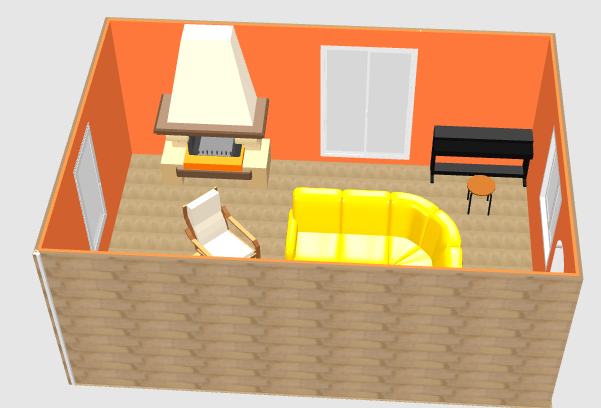 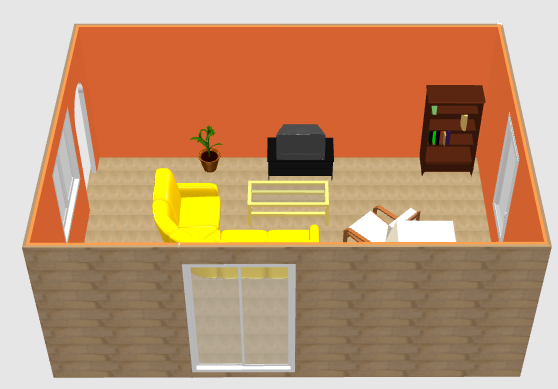 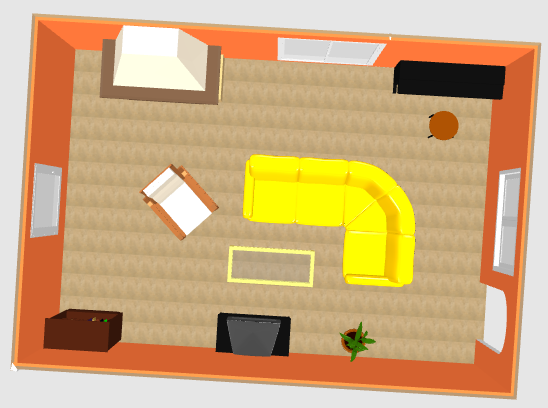 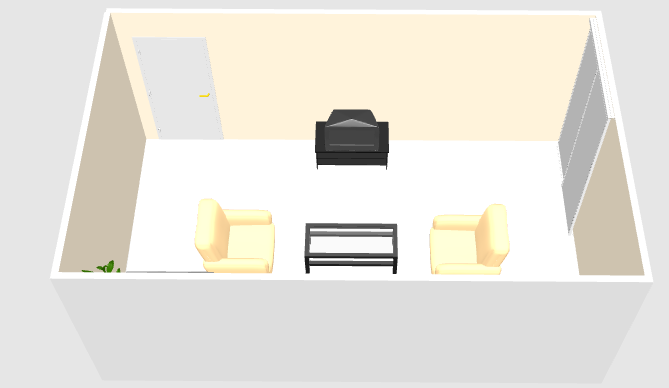 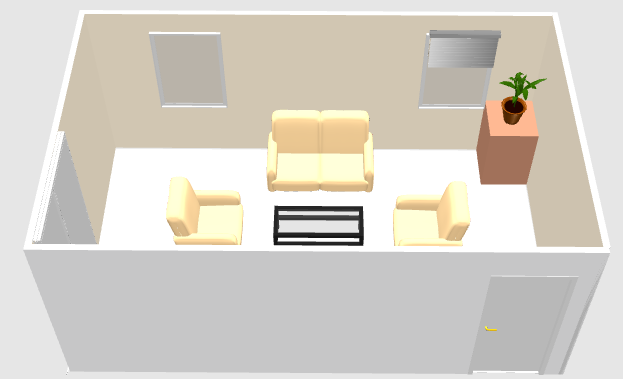 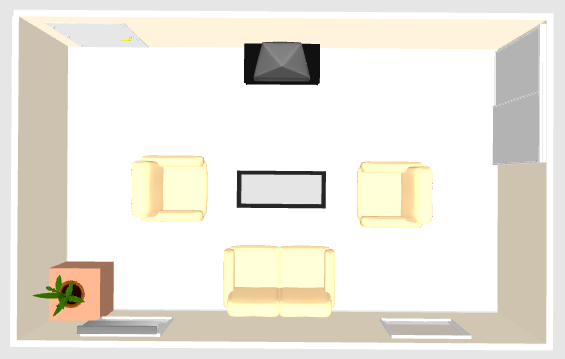 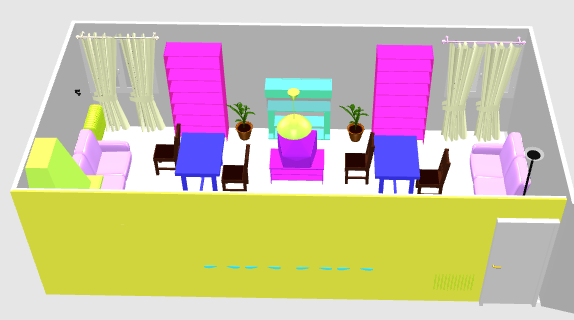 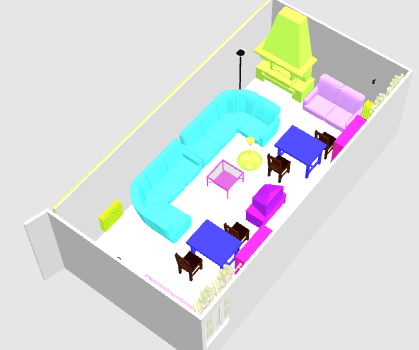 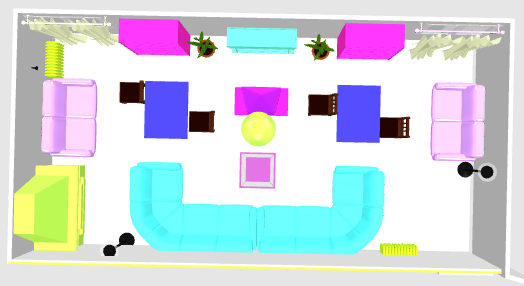 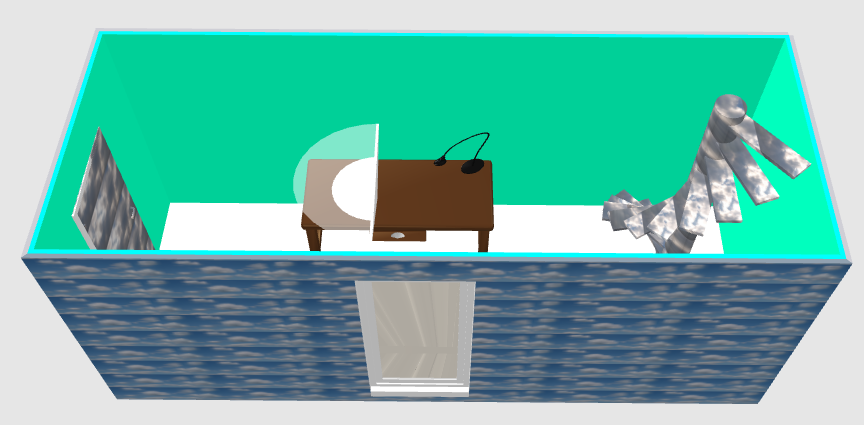 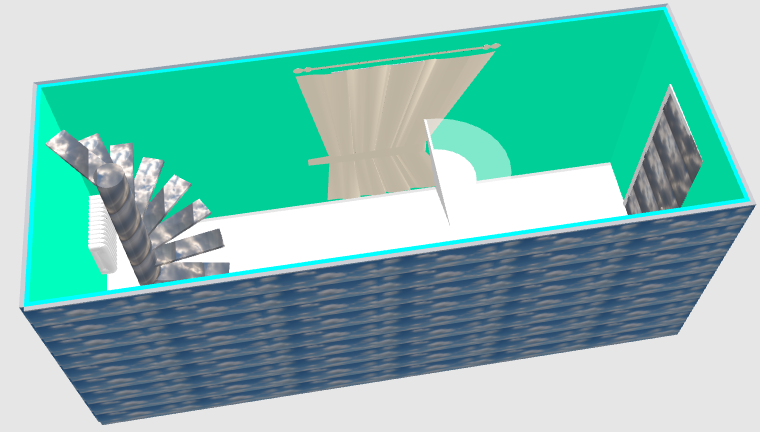 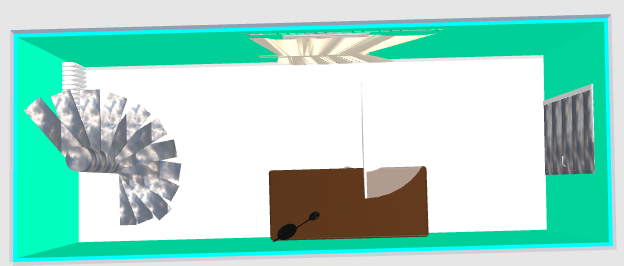 Hálószoba
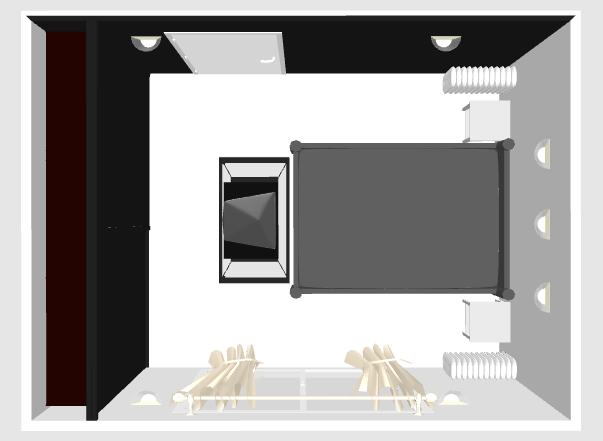 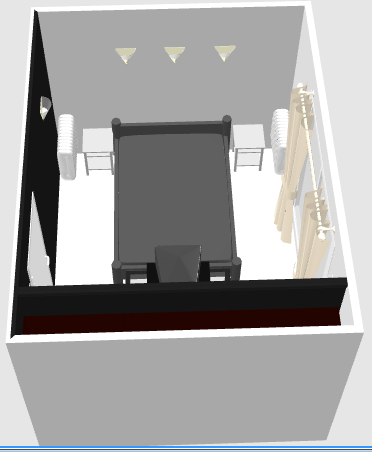 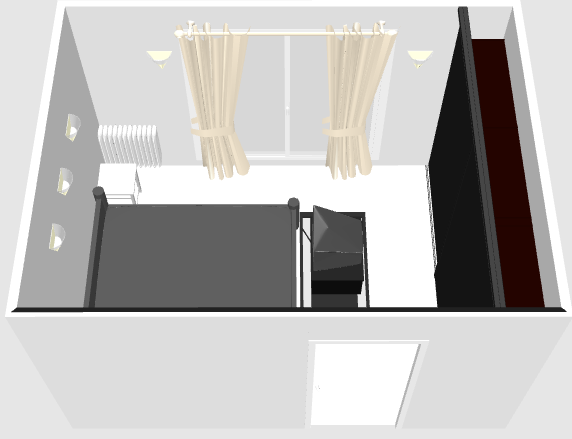 Gyerekszobák
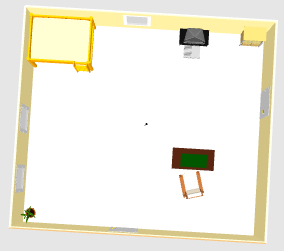 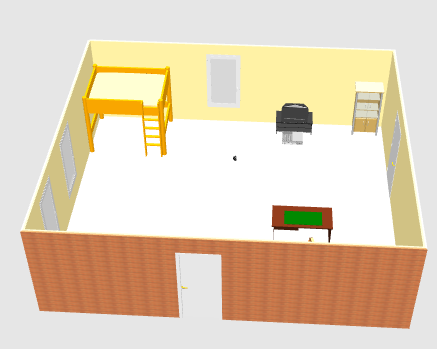 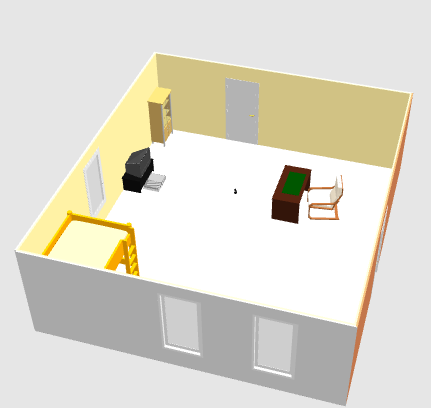 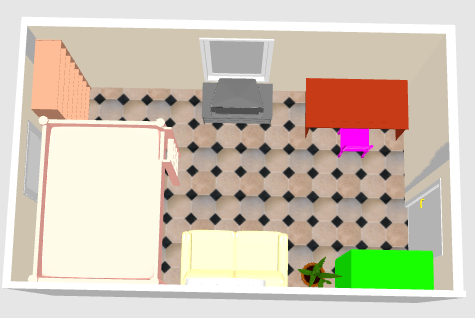 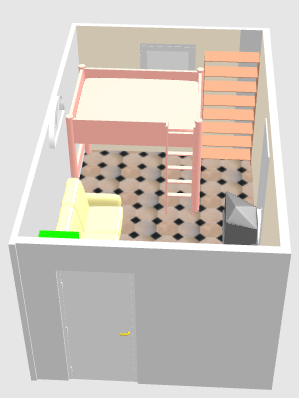 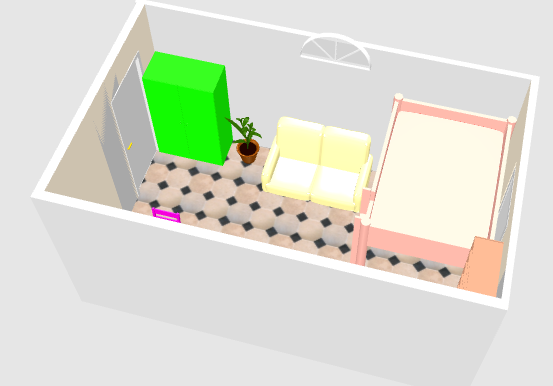 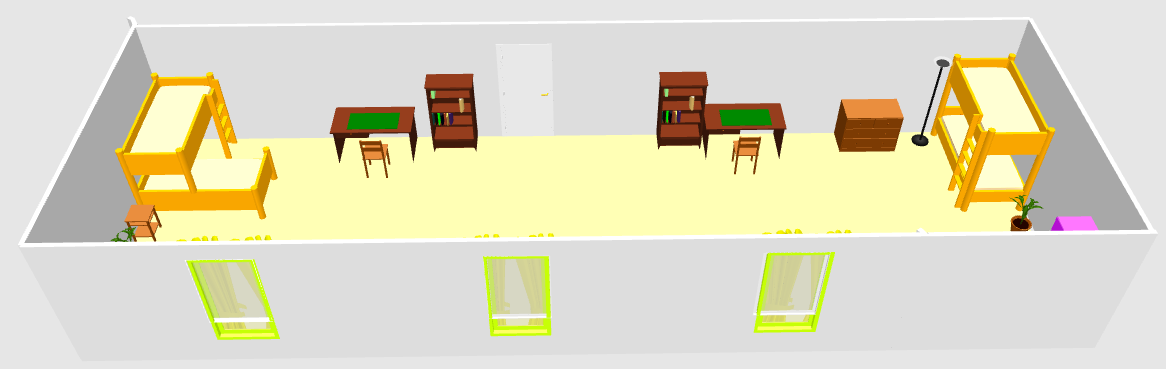 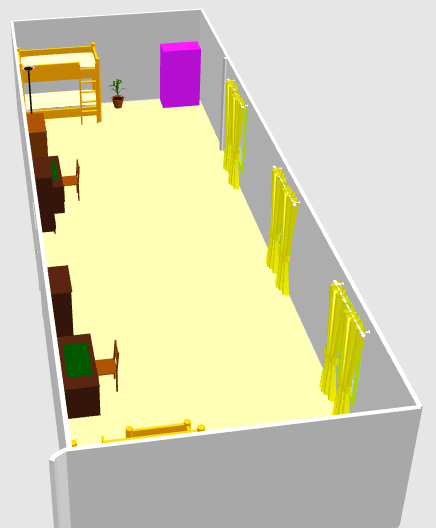 Fürdőszoba
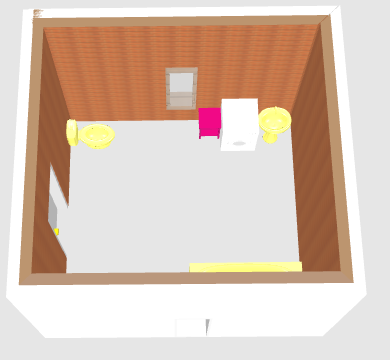 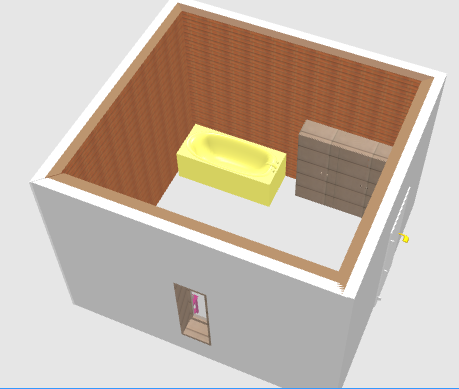 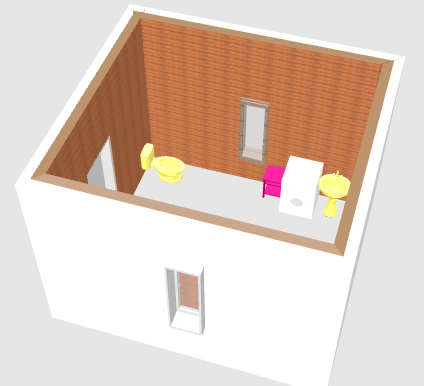 Konyhák
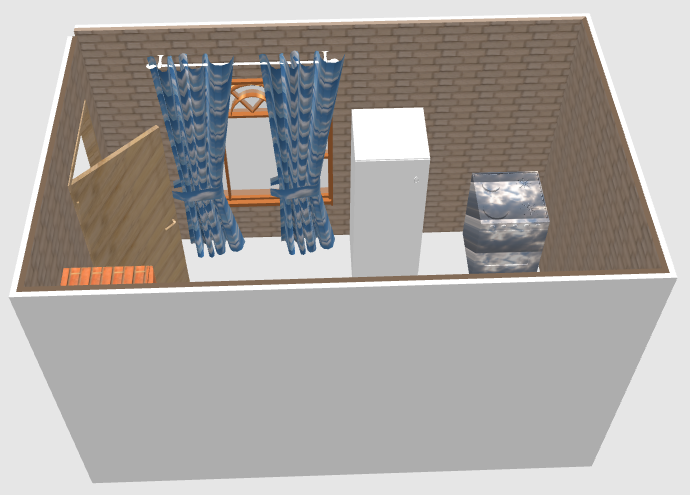 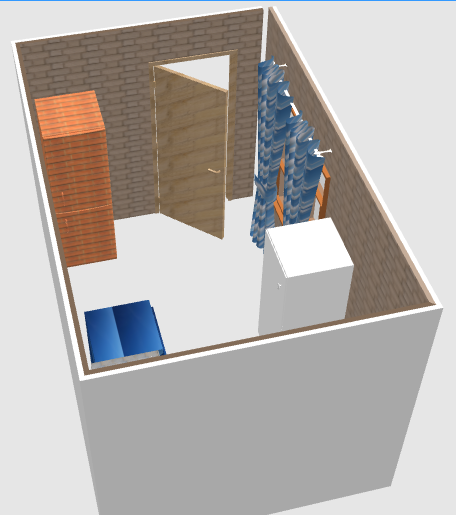 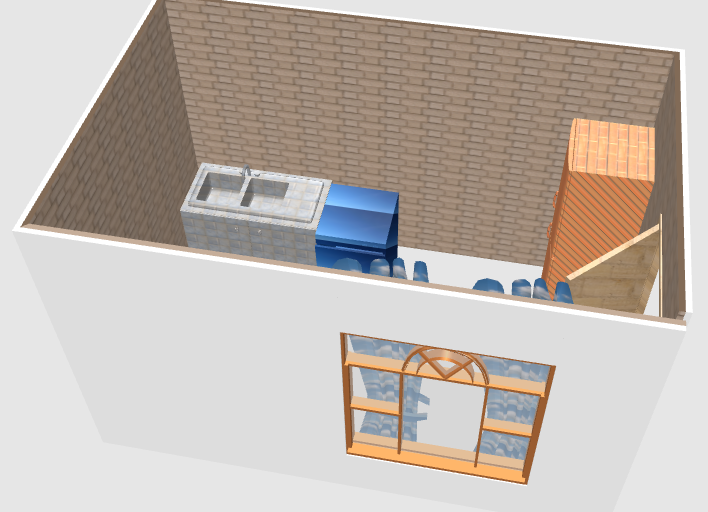 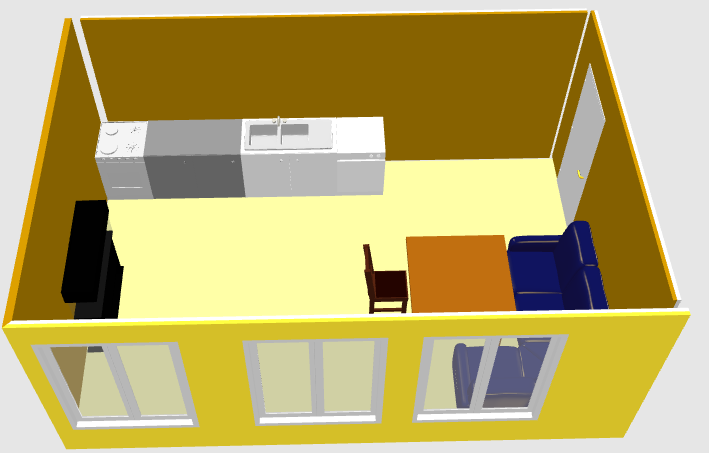 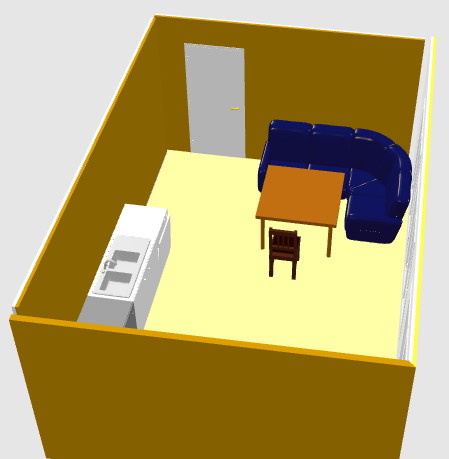 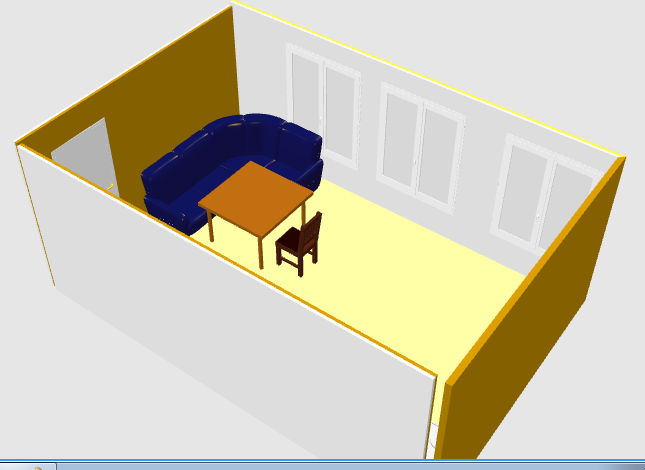 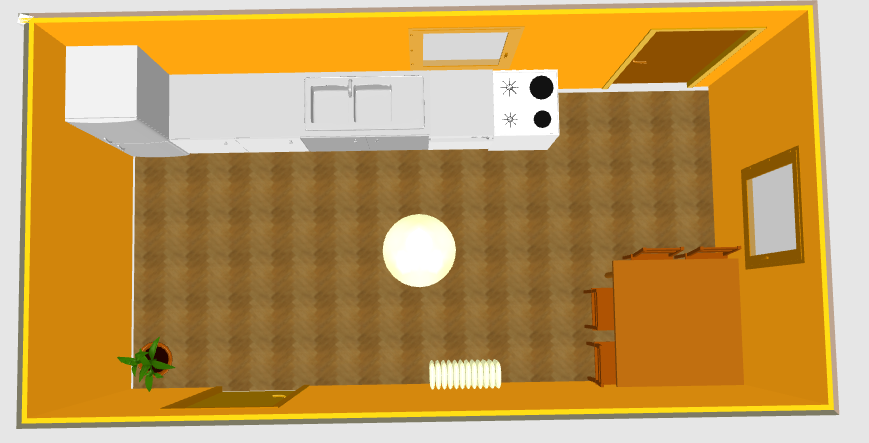 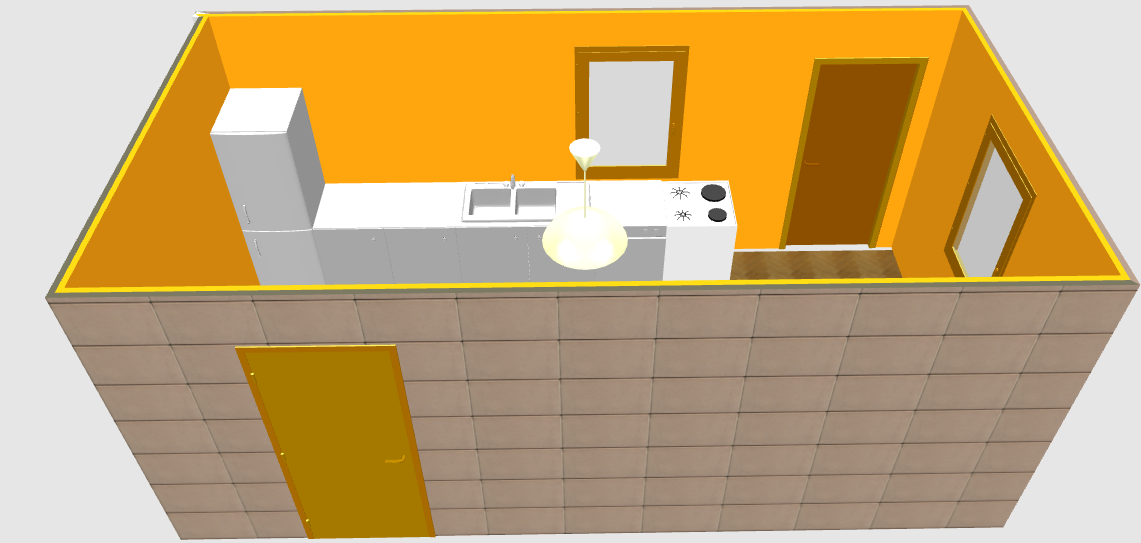 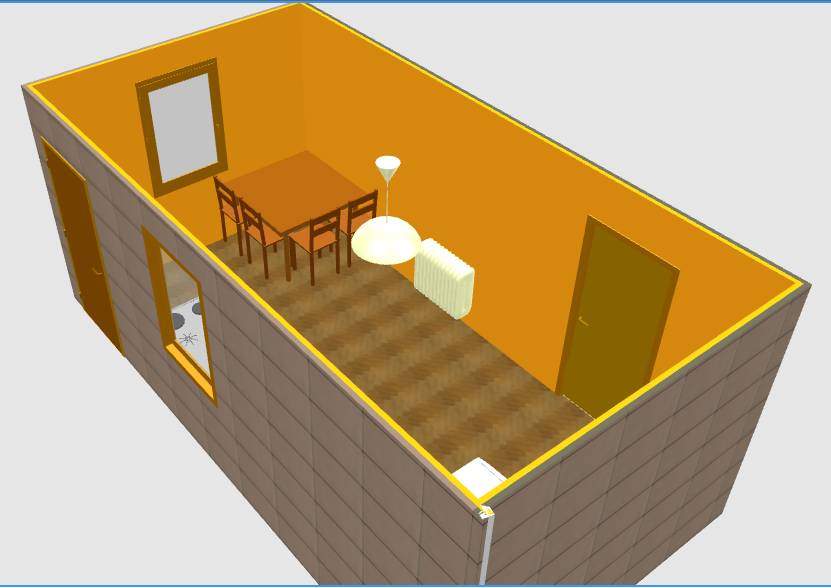